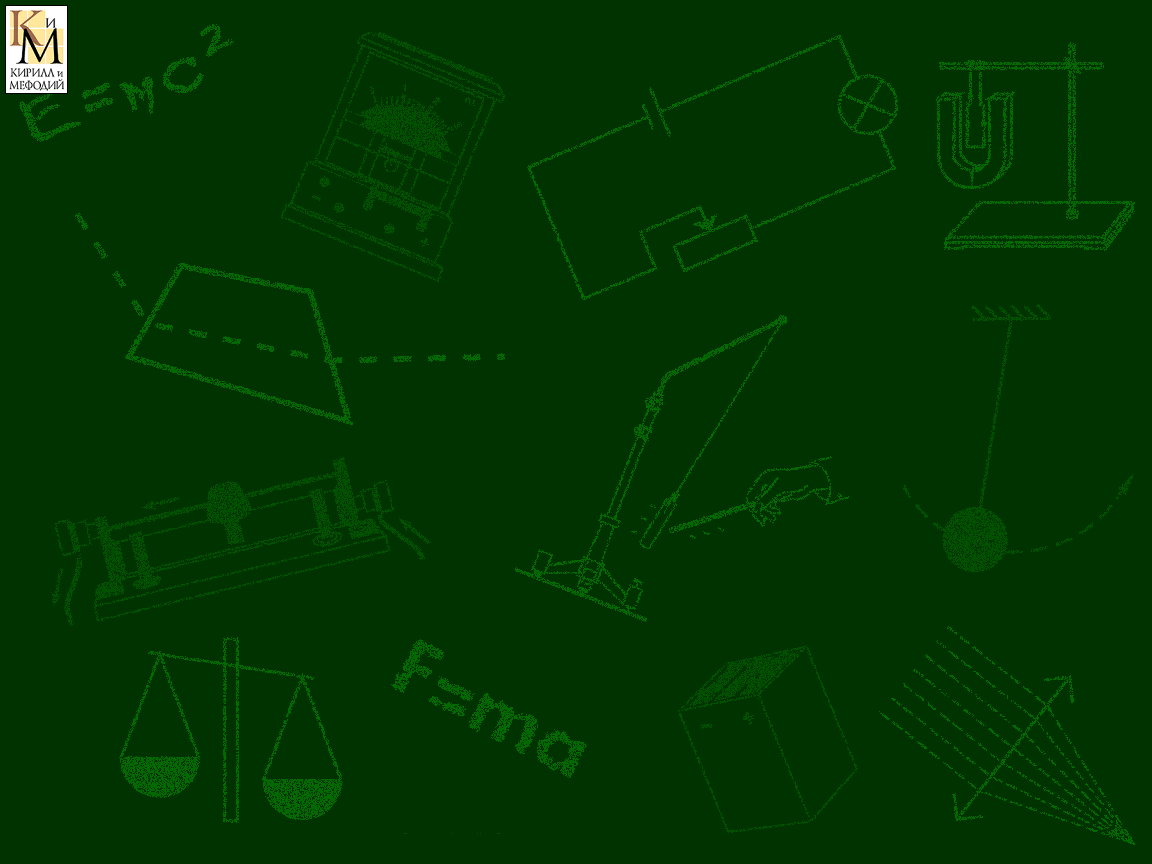 Урок 19                16 11. 12
Расчёт массы  и  объёма  тела 
По  его  плотности
Учитель физики МОУ «СОШ № 14 города Пугачёва имени П.А. Столыпина»
Кушкарёва Е.Г.

2012-2013 учебный год
1. Решите задачи
Задача 1.
Какая жидкость налита в сосуд ёмкостью 50 л, если её масса 46,5 кг?
Решение:
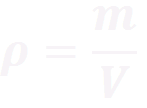 Дано:          СИ:

V = 50 л,         0,05м3

𝒎 = 46,5 кг.

Найти:  𝛒

V = 1л = 0,001м3
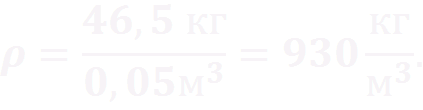 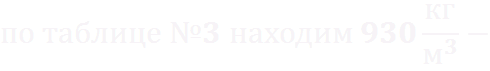 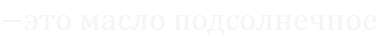 Ответ: масло подсолнечное
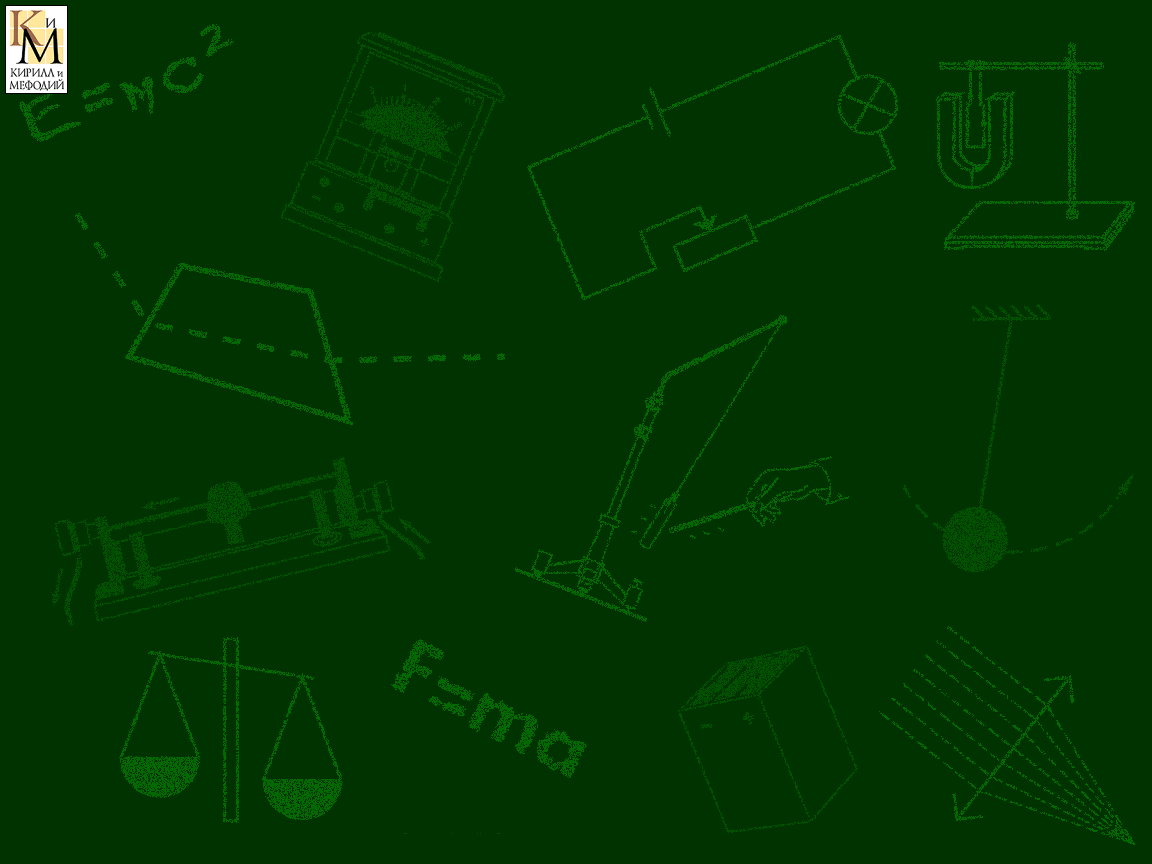 Расчёт массы и объёма тела
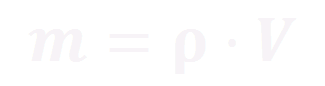 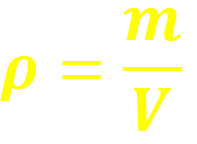 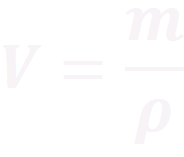 Задача 2.
Найдите массу бетонной плиты размером 
5 м х 4 м х 0,5 м.
Дано:



а = 5 м,

𝖻 = 4 м,

с  = 0,5 м.

Найти: 𝒎
Решение:
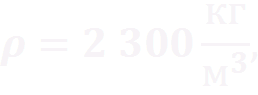 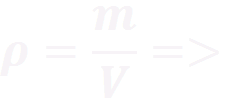 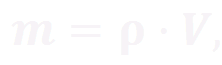 = 5 м⋅4 м⋅0,5 м= 10 м3,
V = а⋅𝖻⋅с
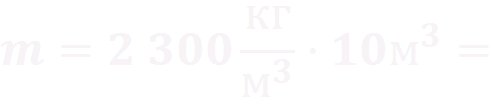 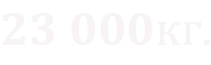 Ответ: 𝒎 = 23 000 килограмм.
Задача 3.
Найдите объём айсберга массой 400 т.
Решение:
Дано:



𝒎 = 400 т = 
      = 400 000 кг.

   Найдите: V
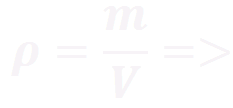 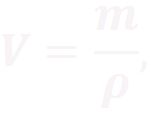 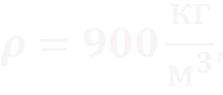 Проверка размерности:
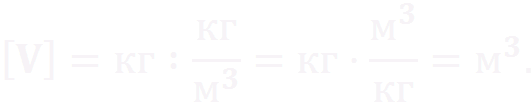 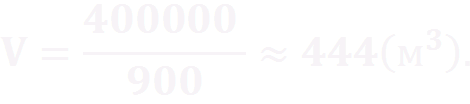 Ответ: V ≈ 444 м3.
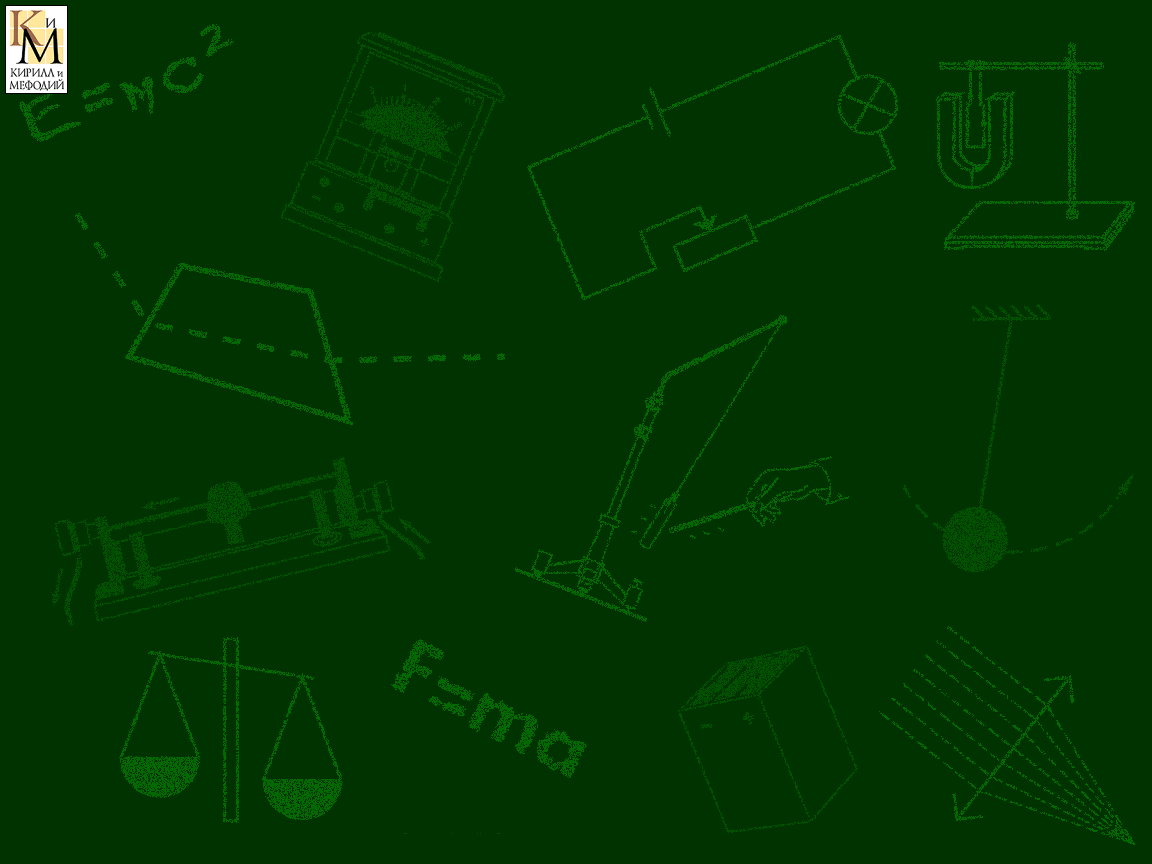 Задача 4.
 Чем объяснить отличие плотности водяного пара от плотности воды? ___________________
_________________________________________
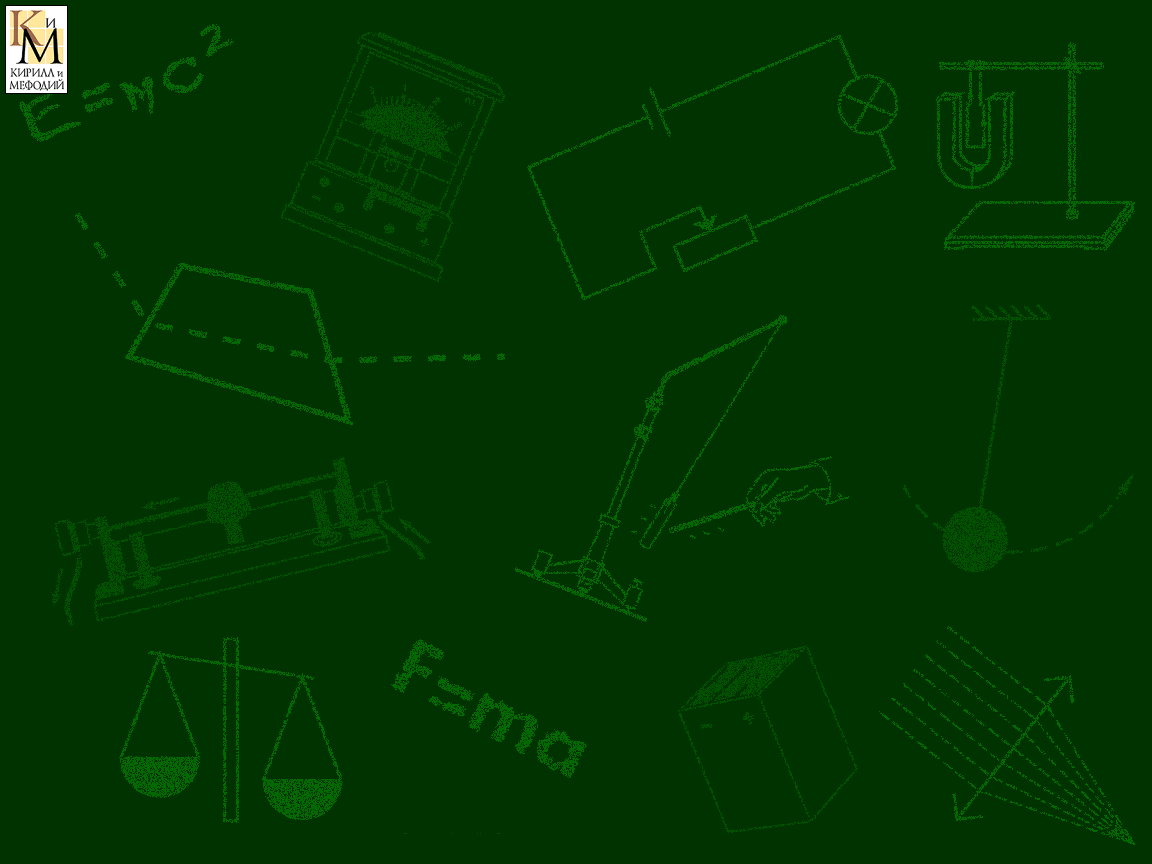 Задача 4.
 Чем объяснить отличие плотности водяного пара от плотности воды? Расположением молекул: в воде они расположены ближе друг другу.
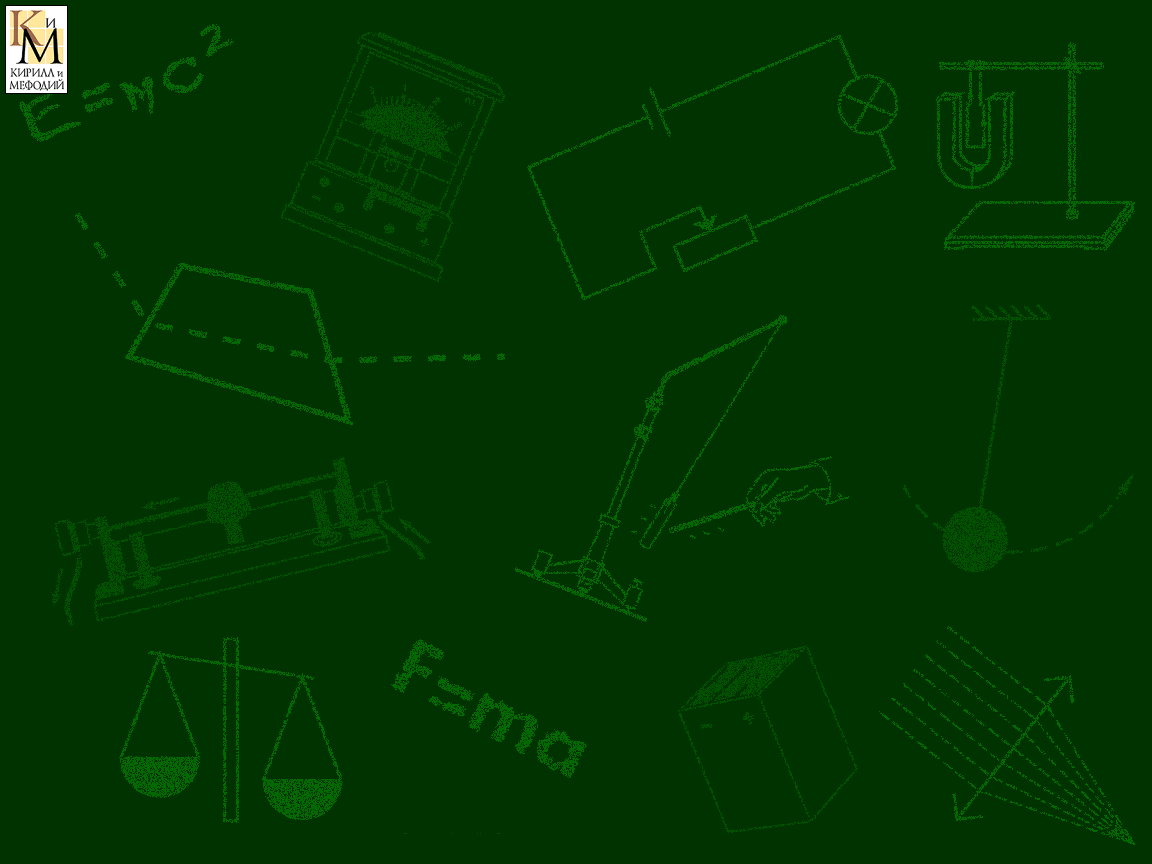 Задача 5.
Насколько изменилась масса топливного бака с бензином, когда в него долили бензин, объём которого 20 л?
Дано:



V = 20 л = 
  = 0,02 м3 .

Найти: ∆𝒎
Решение:
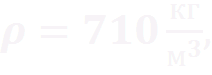 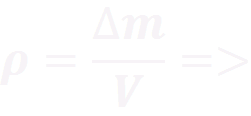 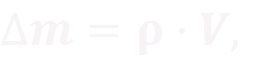 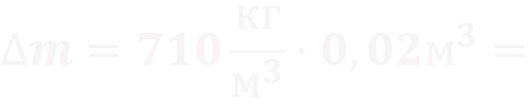 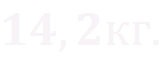 Ответ: изменилась на 14,2 кг.
V = 1л = 0,001м3
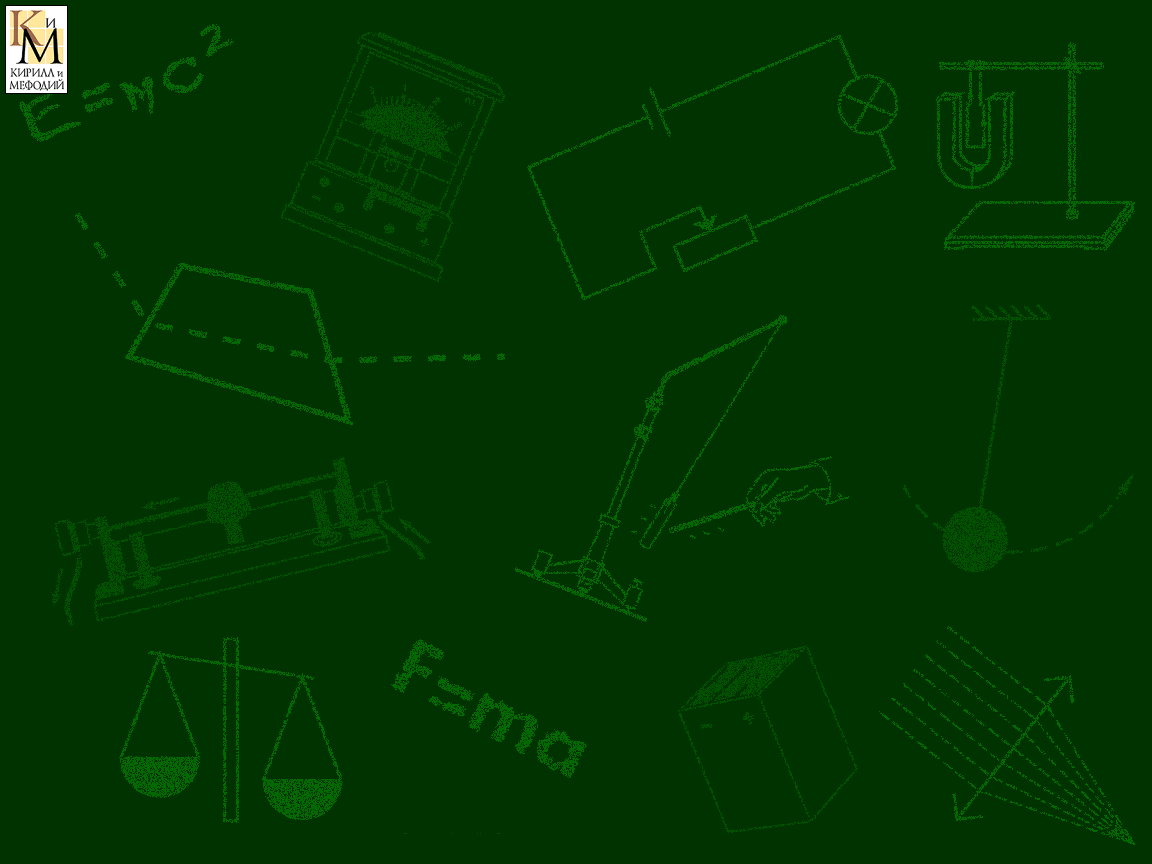 Задача 6.
Чугунный шар имеет массу 800 г при объёме 135 см3. Сплошной или полый этот шар?
Дано:             


 𝒎 = 800 г ,

Vш = 135 см3.

Найти: Vч
Решение:
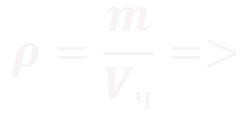 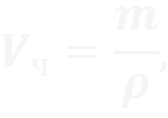 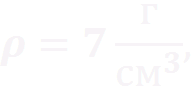 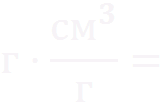 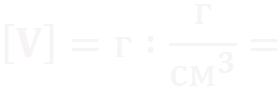 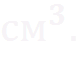 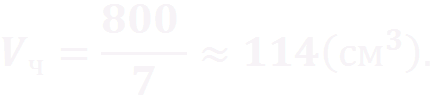 Поскольку  Vш > Vч , шар полый. Объём полости:
Vп = Vш – Vч
= (135 – 114) см3 = 21 см3.
Ответ: В шаре имеется  полость объёмом Vп = 21 см3.
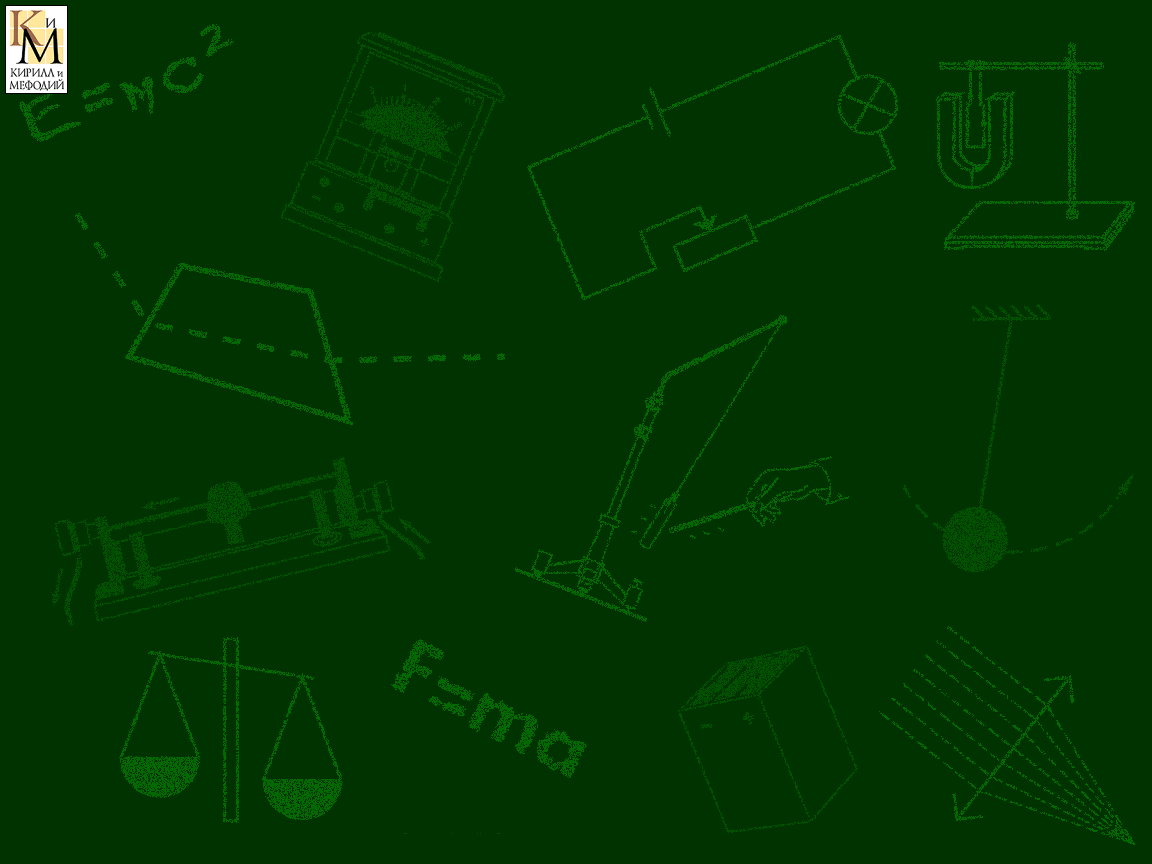 Задача 7.
Два одинаковых ящика наполнили дробью: один крупной, другой мелкой. Масса какого ящика больше? __________________________
___________________ Почему? _____________
__________________________________________________________________________________
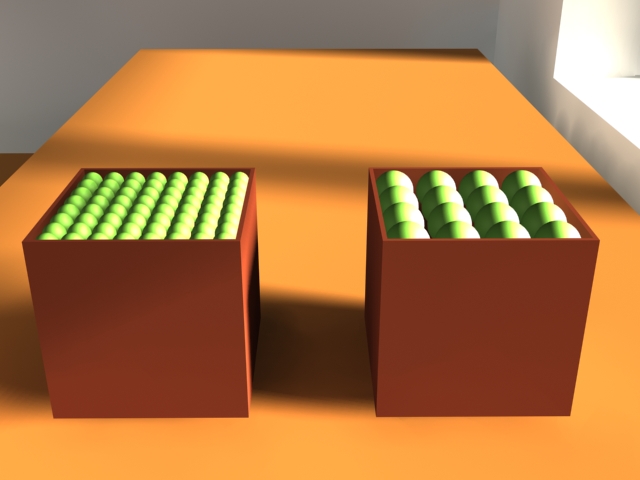 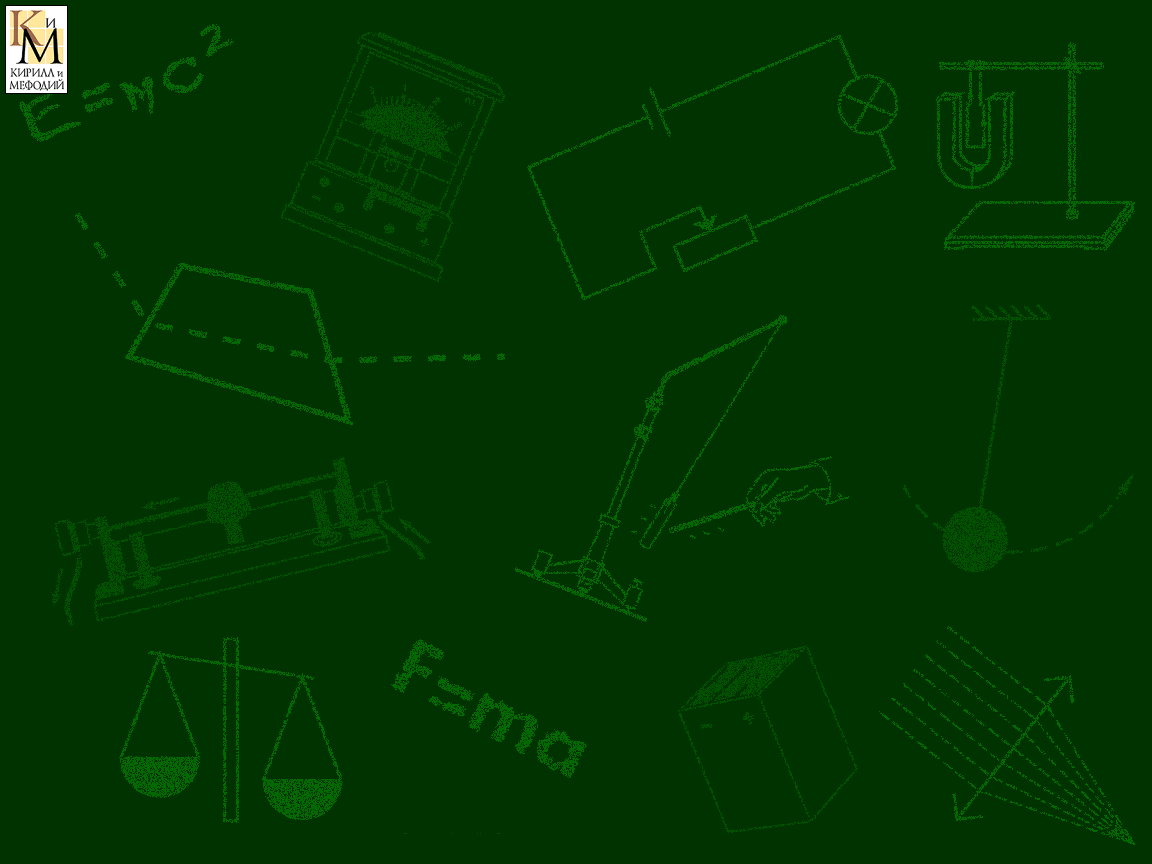 Задача 7.
Два одинаковых ящика наполнили дробью: один крупной, другой мелкой. Масса какого ящика больше? Масса  ящика с мелкой дробью больше. Почему?
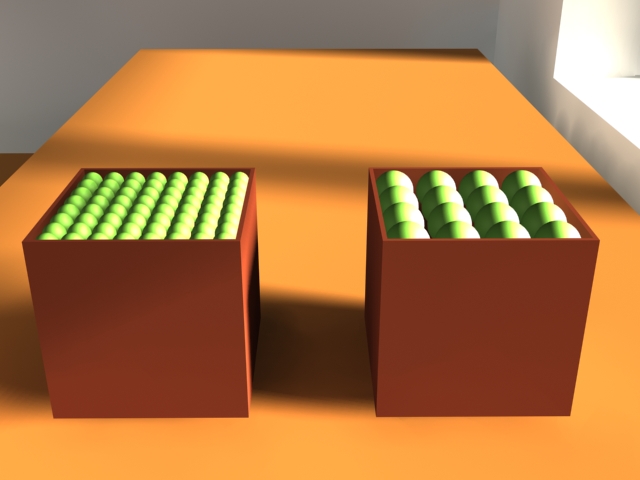 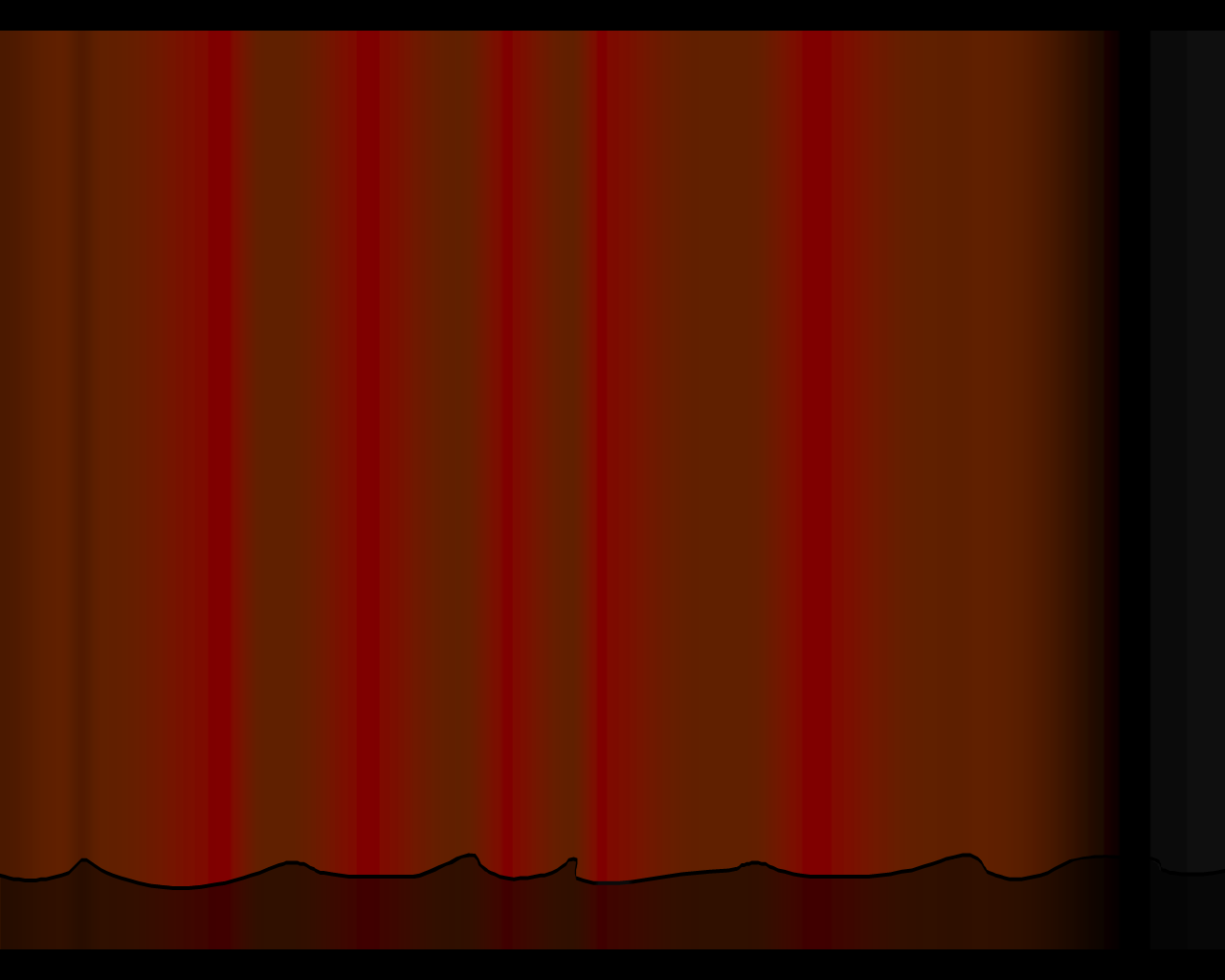 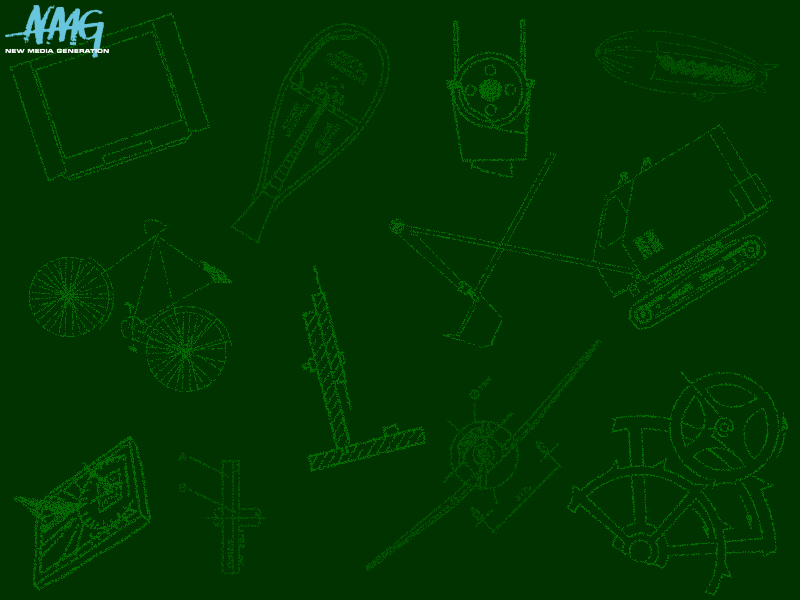 Домашнее задание
Повторить § 21

Прочитайте § 22 - ?


Рабочая  тетрадь  стр. 45 – 46

Оформить лабораторную работу № 5